Sicherer Umgang mit dem Messer

      Wenn du mit Messern arbeitest, 
      musst du einige Regeln beachten, 
      um Unfälle zu vermeiden.
Schneiden Sie immer vom Körper weg.
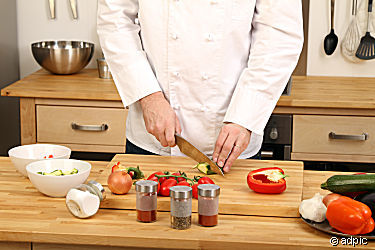 wegführen
Verwenden Sie immer ein Schneidbrett
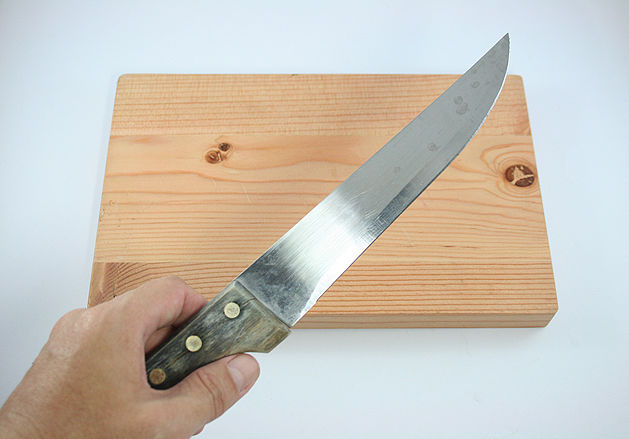 Schneiden sie auf keinen Fall auf Keramik, Glas 
oder Metall!!!  Benutzen sie Schneidbretter aus 
Holz, oder Kunststoff
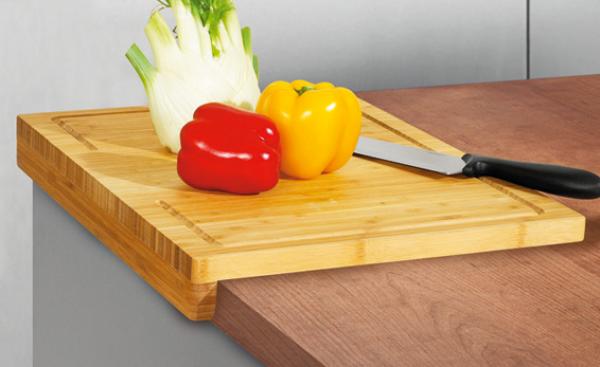 Messer sollten scharf sein
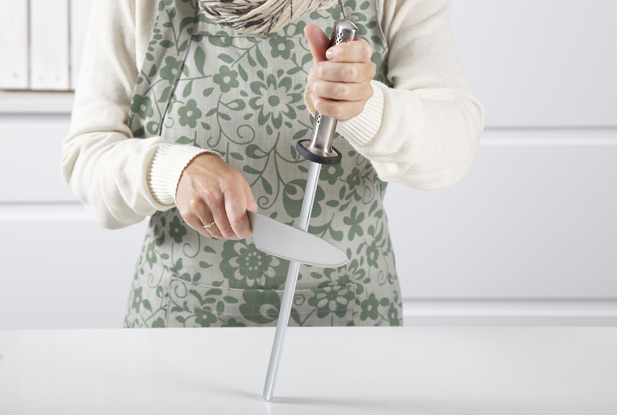 Messer nie an der Klinge anfassen
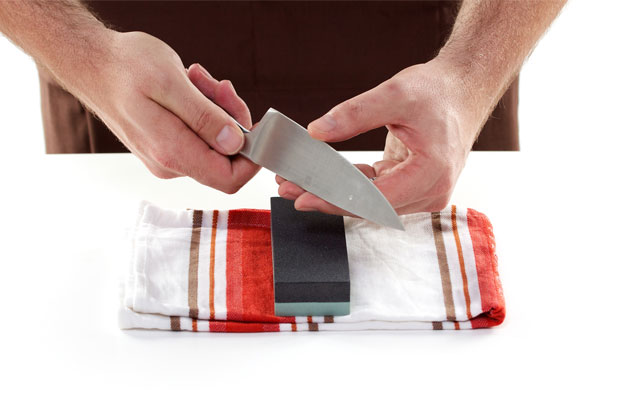 Nie in der Luft schneiden!
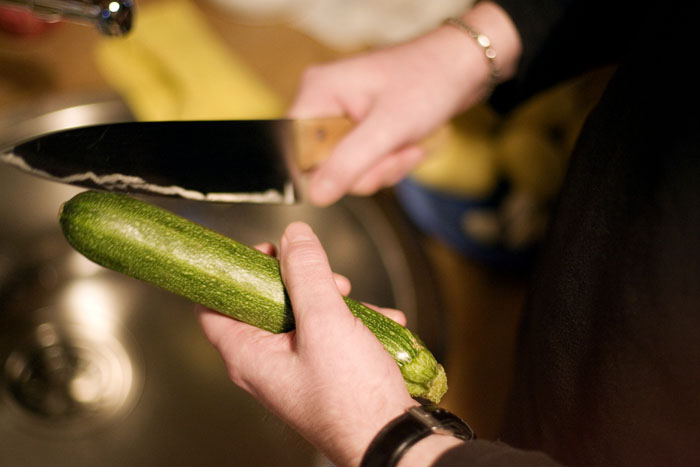 Hände reinigen. Fettige Hände sind glitschig
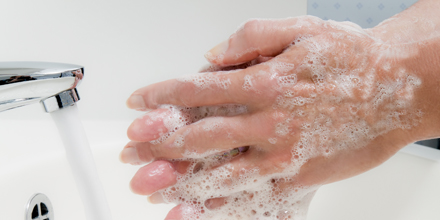 Messer sind seit eh und je auch Waffen, die gefährlich sind. Spielerei und Unfug verbieten sich.
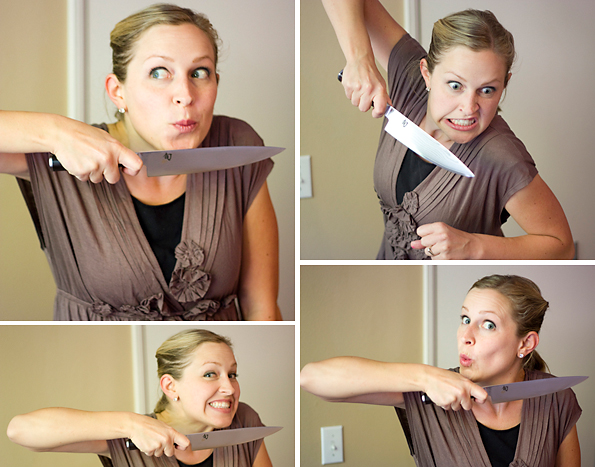 Abgenutzte und defekte Messer sind auszu-tauschen. Das Verletzungsrisiko ist sehr hoch.
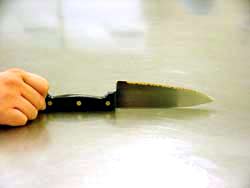 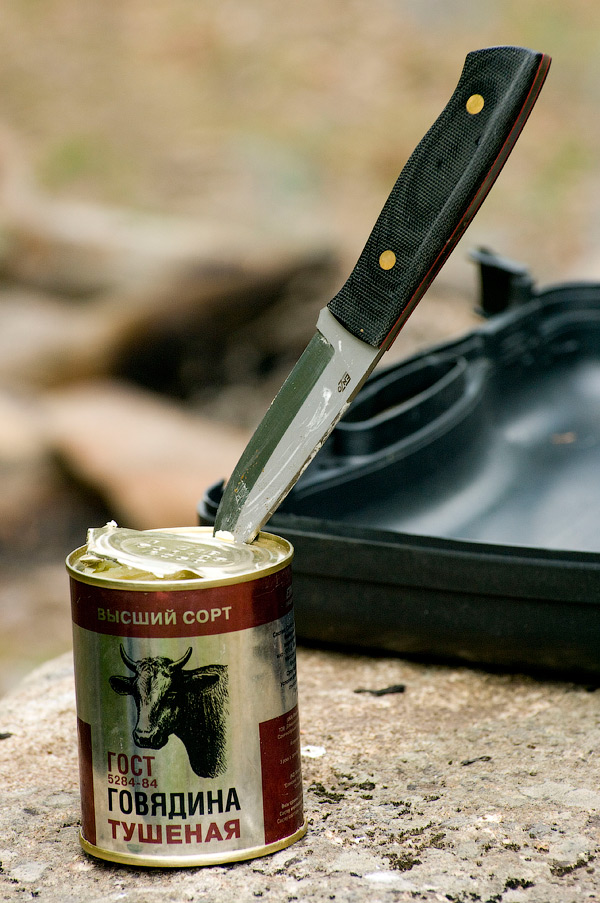 •Messer nicht 
als Dosenöffner verwenden
Persönliche Schutzausrüstung  (z.B. Schutz-handschuhe)  tragen
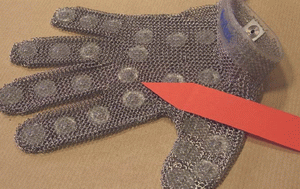 Beim Transport von Messern zeigt die 
Klinge immer 
nach unten.
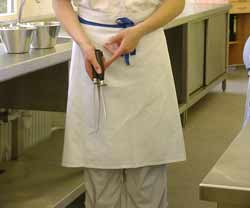 Falsch! So darf man nicht das Messer transportiern
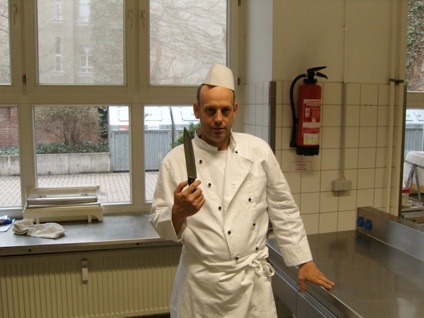 Der Messergriff muss fest in der Hand liegen.
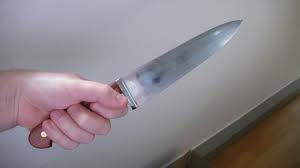 Übergeben Sie nicht irgendjemandem das Messer vorwärts dem Griff
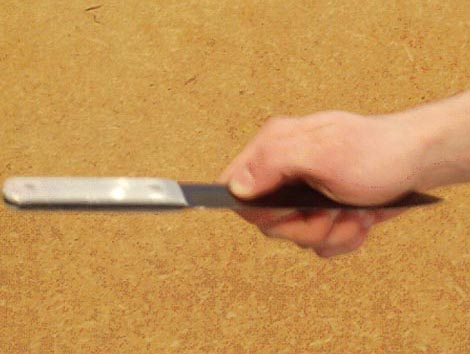 Falsch!
So darf man nicht das Messer
übergeben
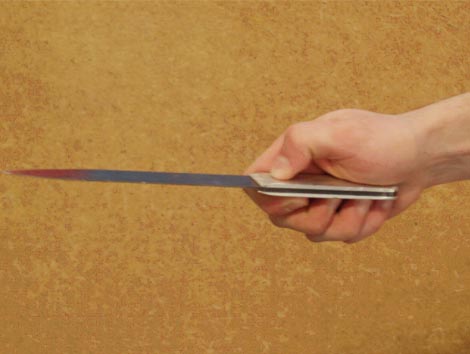 Immer Ordnung halten.
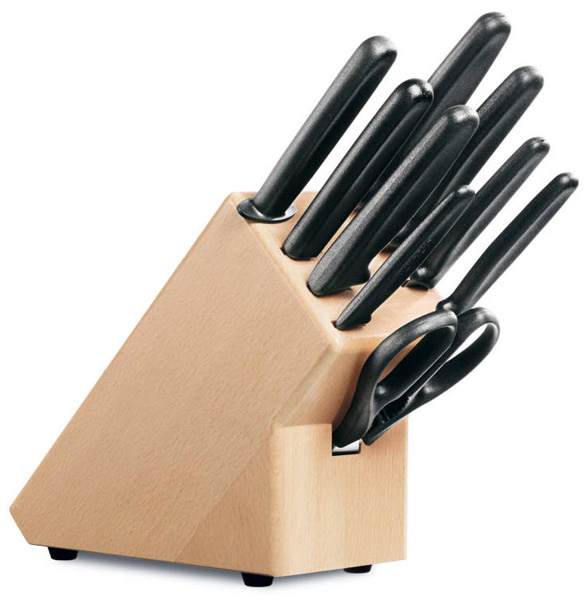 Richtige  Fingerhaltung
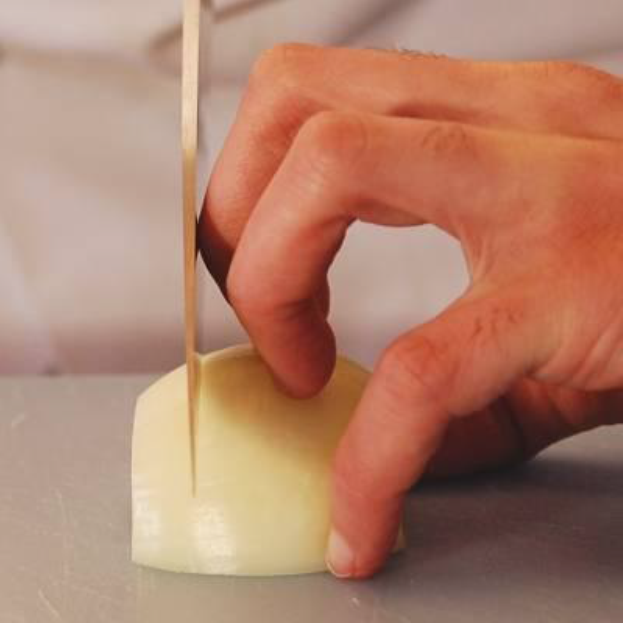 Vorstehende Finger sind in Gefahr!
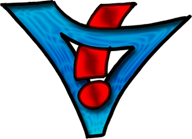 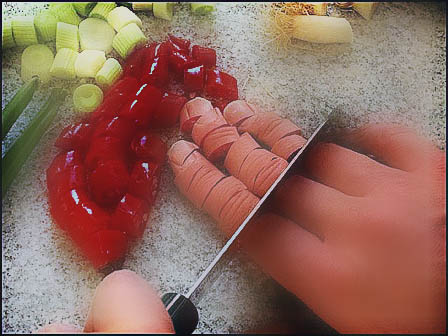 Für jede Aufgabe das richtige Messer verwenden
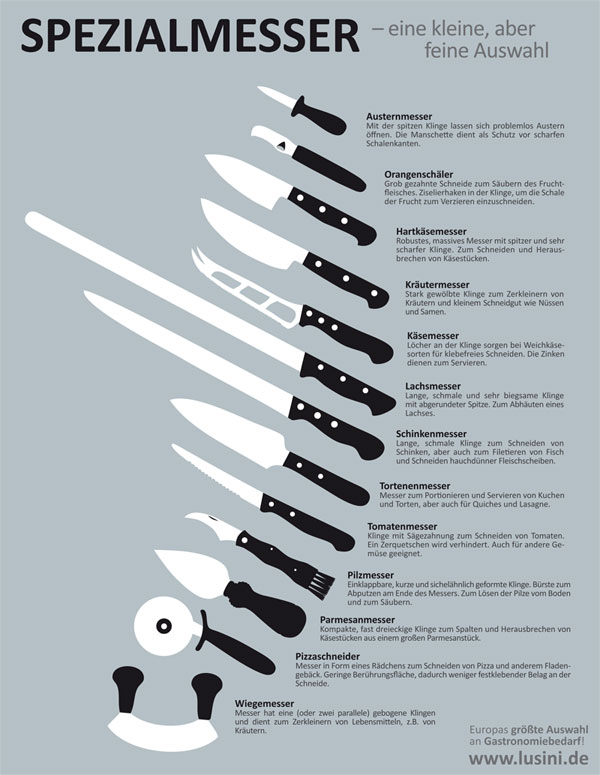 Reinigung der Messer. 	
        Messer nie ins Spülbecken legen
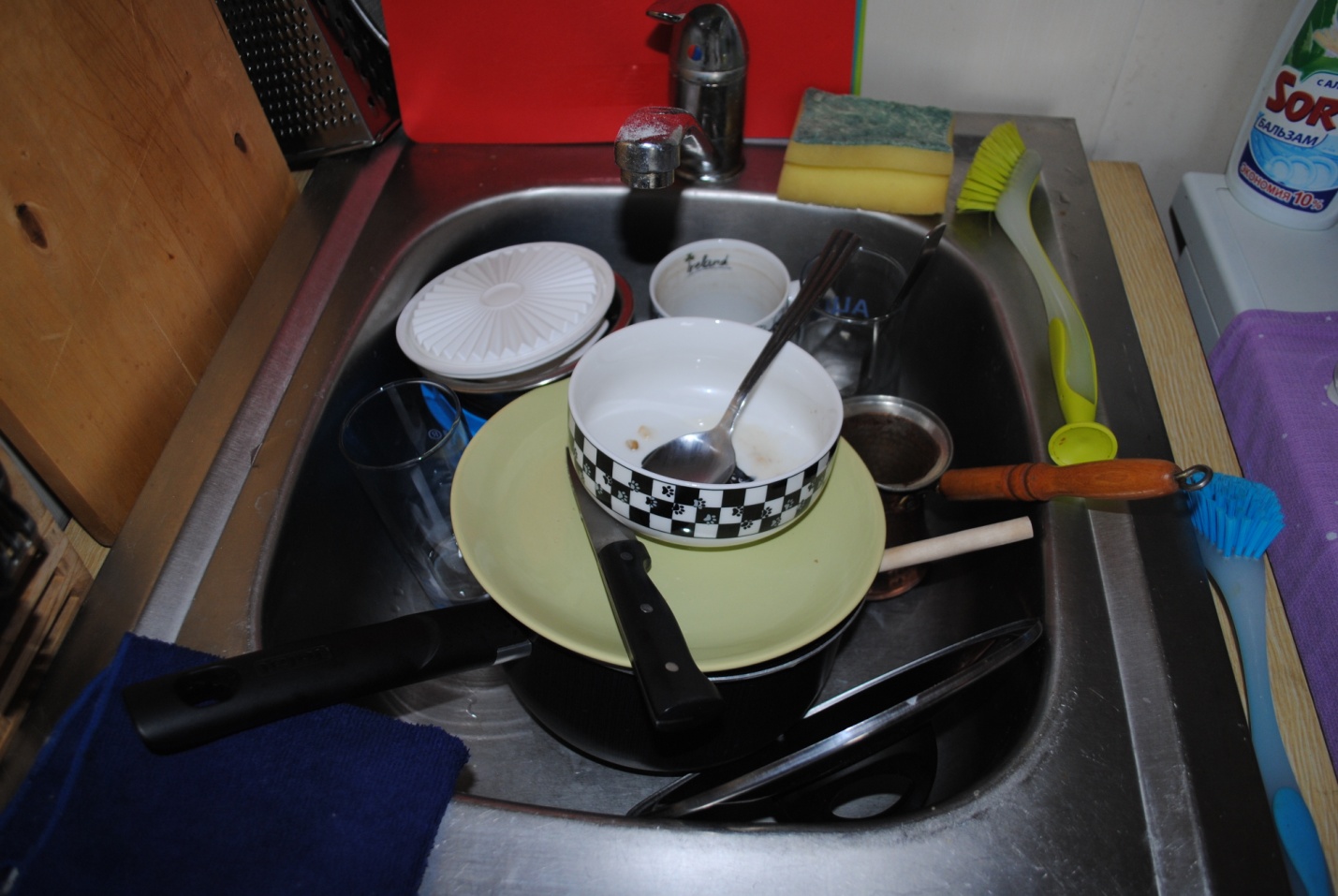 • Beim Reinigen und Spülen besonders vorsichtig sein.
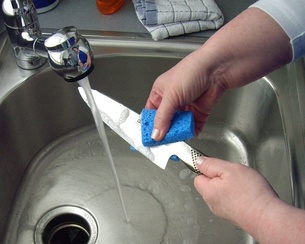 Gute Messer gehören niemals in die Spühl-maschine!!!
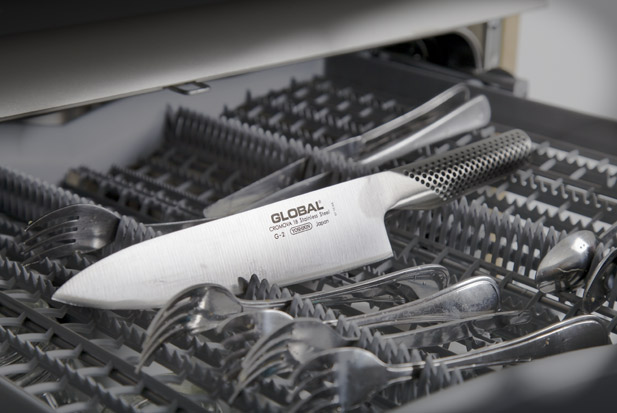 Waschen Sie das Messer nach jeder Anwendung
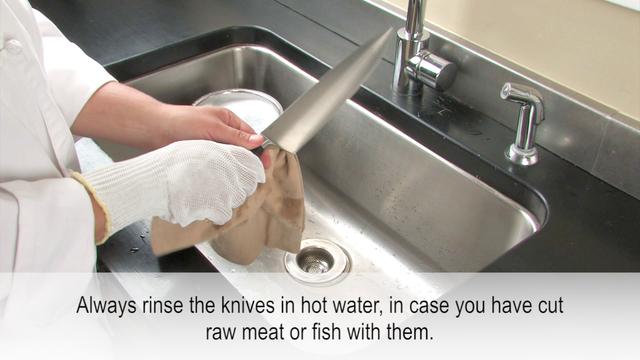 Reinigen Sie das Messer am besten unter 
fließend heißem Wasser
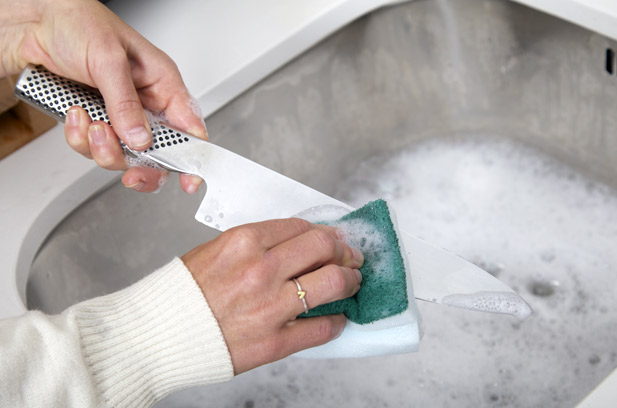 • und trocknen Sie es gleich ab.
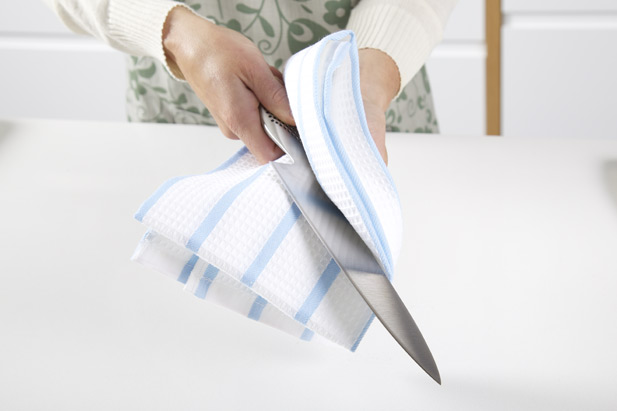 Die Aufbewahrung der Messer
So darf man nicht die Messer bewahren
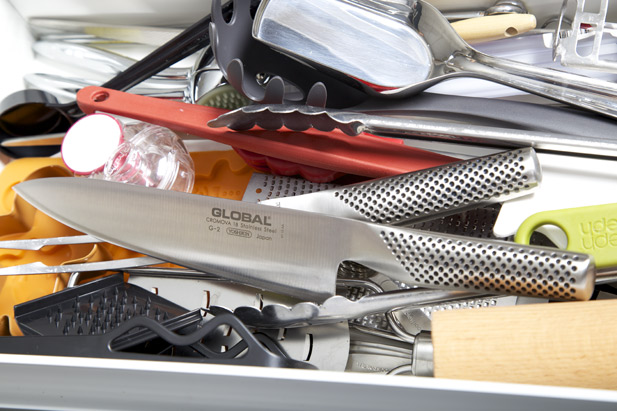 Nicht benutzte Messer in Messerblöcke, Messerhalter,  Messertaschen oder an  Magnethalter stecken.
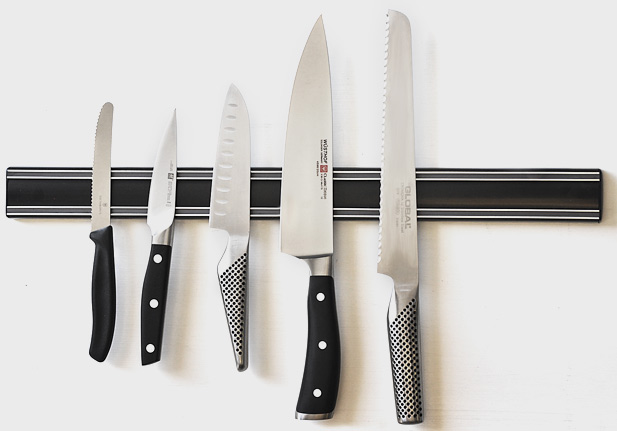 Messer immer separat von anderen  Küchen-geräten aufbewahren.
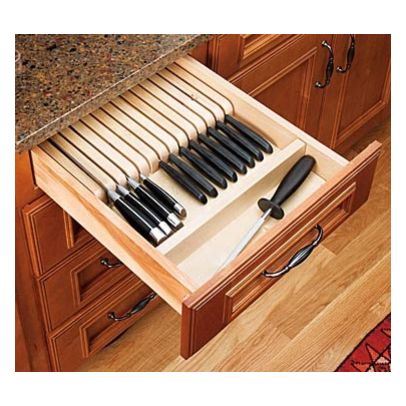